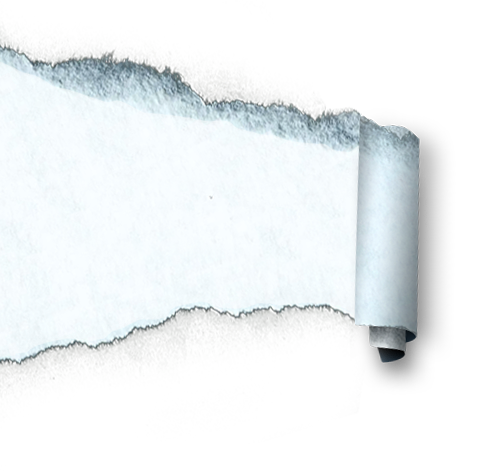 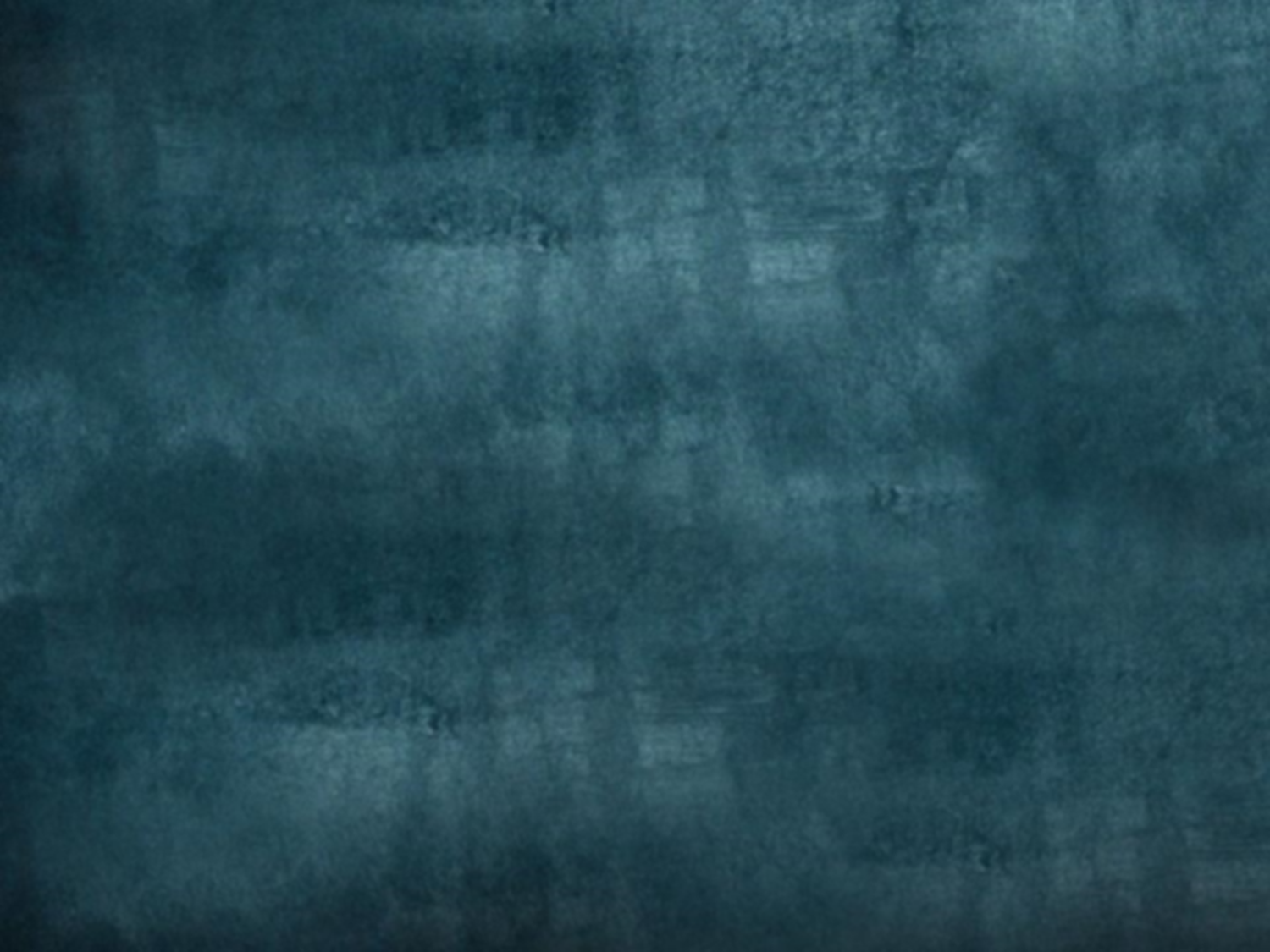 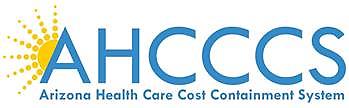 OIG 
Program Integrity 
Audits
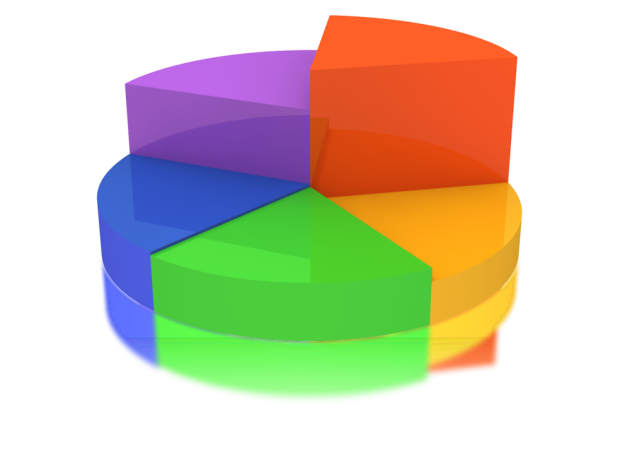 IG Sharon E. Ormsby
November 18, 2015
PI Audit Design
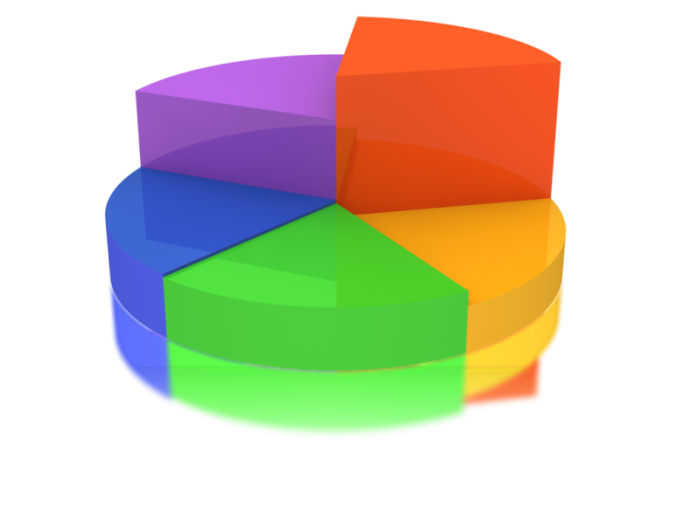 Data mining  segregate outliers from utilization, NCCI or double billing
Create algorithms based on trend analysis.
Jobs and programs in the main frame to identify causes
Compare w/data analytics software
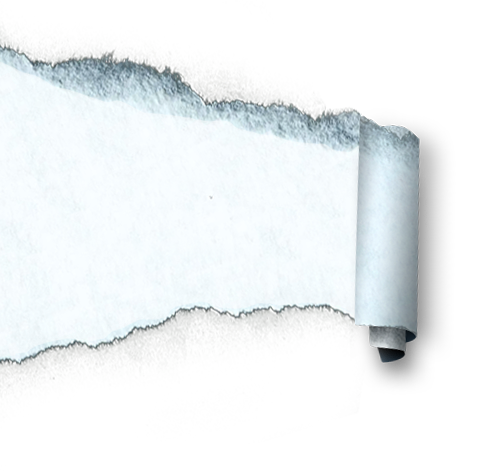 PI Audit results
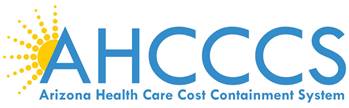 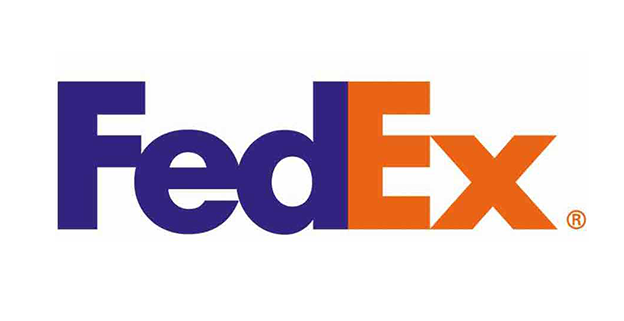 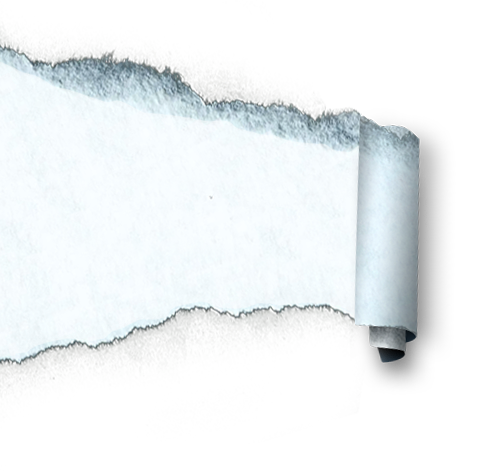 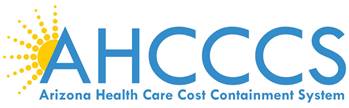 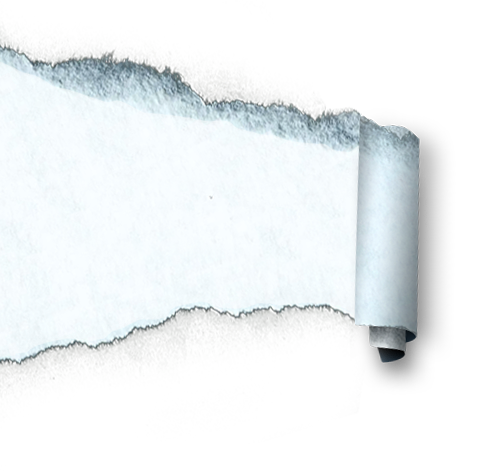 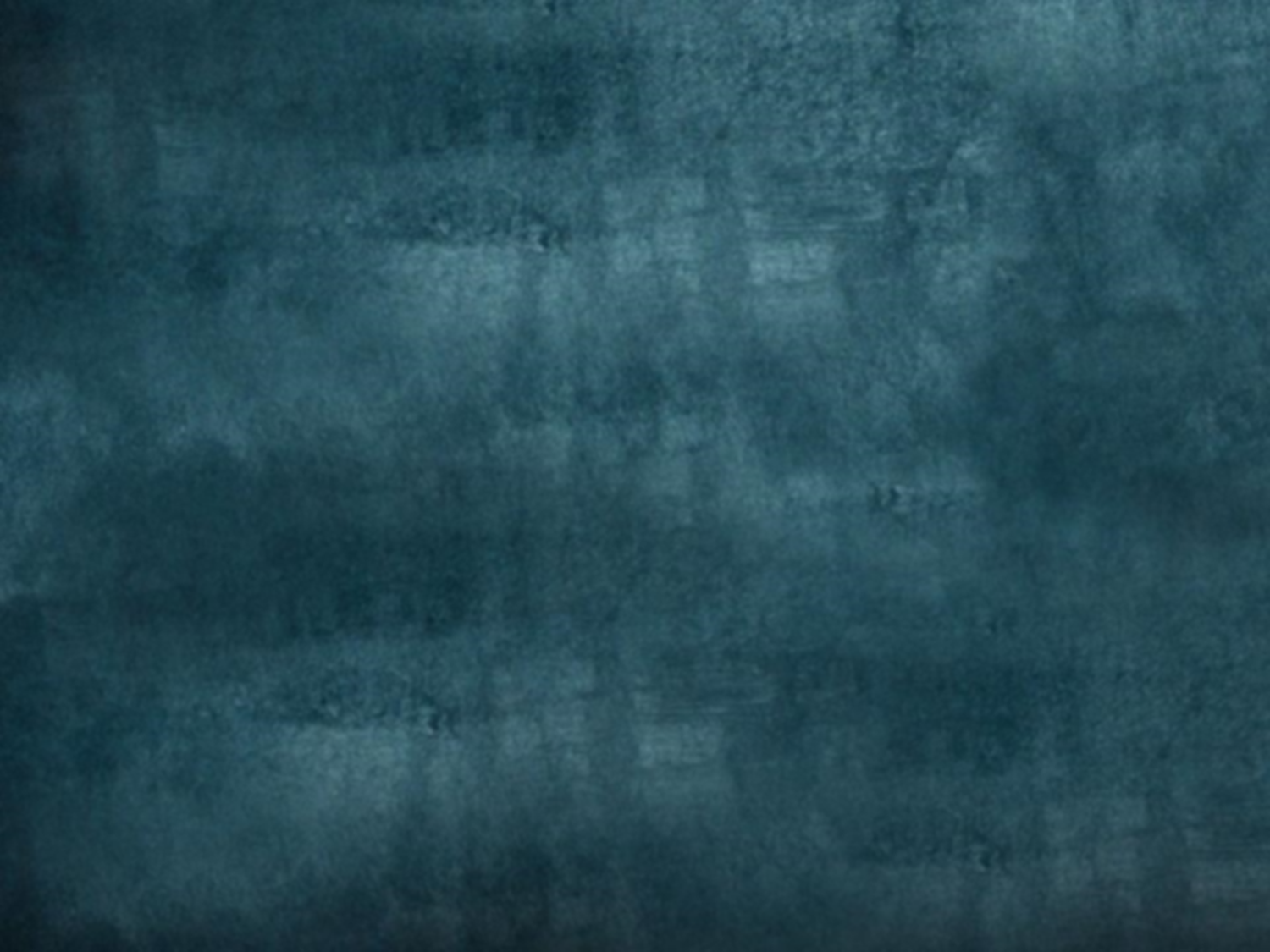 PI Audits to date
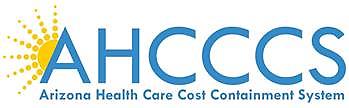 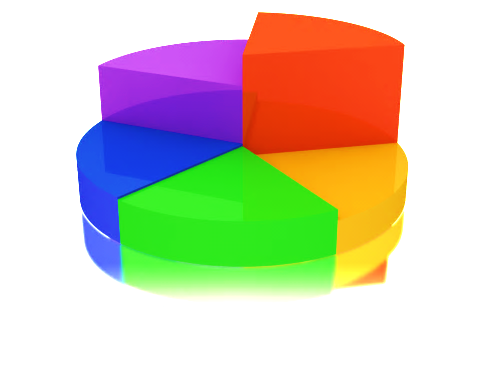 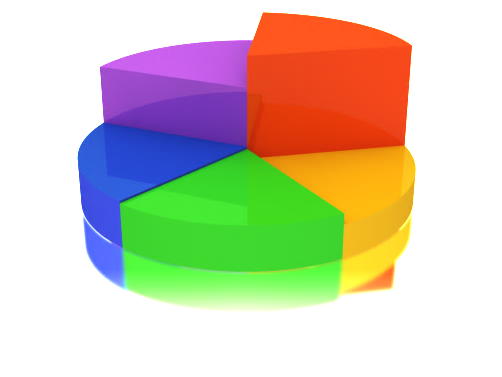 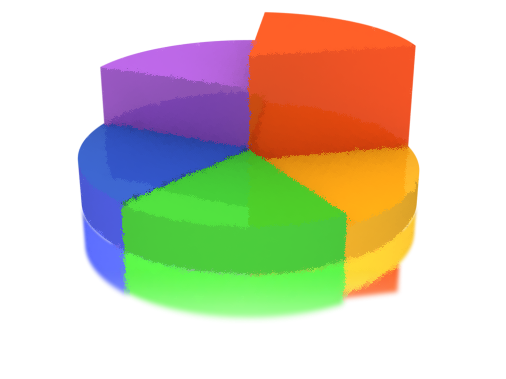 Evaluation and Management  Code Audit

  To identify improper billing related to duplicate claims and encounters when the same E&M code was billed by the same provider, for the same patient, on the same date of service.
Status Code B Audit


To identify improper use of the “status B” CPT Codes

Where providers have sought separate payments for Status B
Left-Right-Bilateral:


To identify improper use of codes for 
left-right-bilateral.
OIG Letter to Corporate Compliance Officers for each MCO:
The letter seeks Monetary Recoupment from identified providers.

The letter explains the basis and time period of the Audit.

The letter provides background regarding policy, manual, claim clues, and other educational material distributed by AHCCCS.

The letter states that the OIG intends to recover overpayments from all providers who were paid $1,000+. 

This recovery will not include the correctly paid, initially submitted claim. Each contractor having encounters included
     in the recovery results is hereby notified 
     of our intent to collect this overpayment
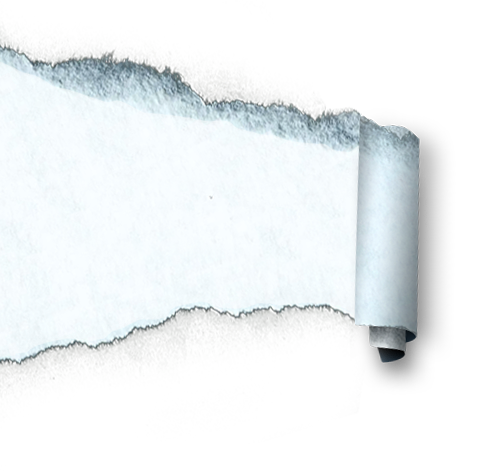 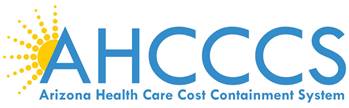 OIG Letter to Corporate Compliance Officers for each MCO:
The OIG has included a list of encounters paid by your health plan that are impacted by this audit


The OIG wants to have interaction with your corporate compliance officer on this topic


The OIG wants to insure we are being transparent and communicative


The OIG has presented this information to your 
     corporate compliance officers at the 
     quarterly CONG meeting
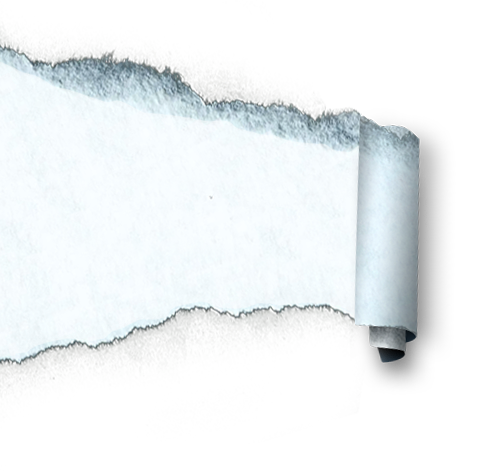 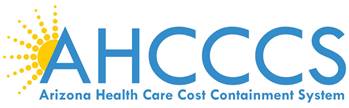 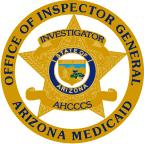 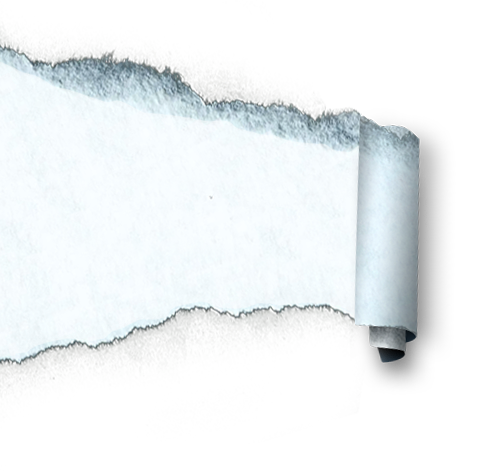 Thank you!
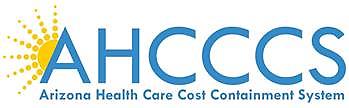